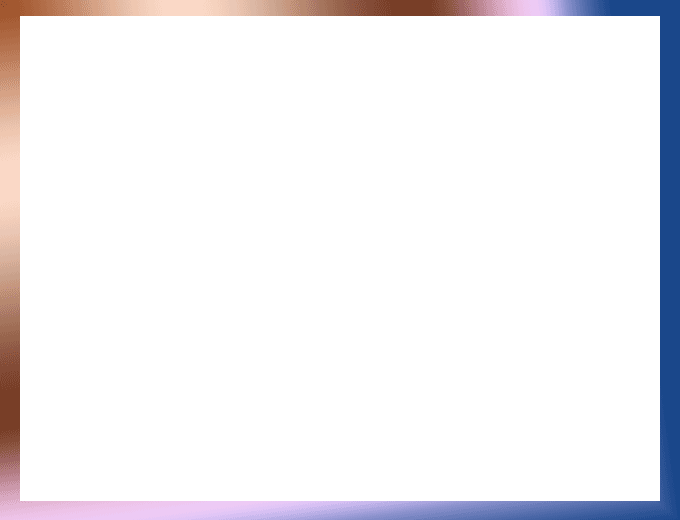 এই স্লাইডটি সম্মানিত শিক্ষকবৃন্দের জন্য। তাই স্লাইডটি হাইড অবস্থায় অছে। 

পাঠটি শ্রেণিকক্ষে উপস্থাপনের প্রয়োজনীয় পরামর্শ ও দিক-নির্দেশনা Slide Note এ দেয়া আছে। উপস্থাপনের পূর্বে সম্মানিত শিক্ষকগণ 'স্লাইড-নোটগুলো' দেখে নিবেন এবং প্রয়োজনে নিজের মত করে ছবি, ভিডিও, প্রশ্ন সংযোজন বা  বিয়োজন করতে পারেন।
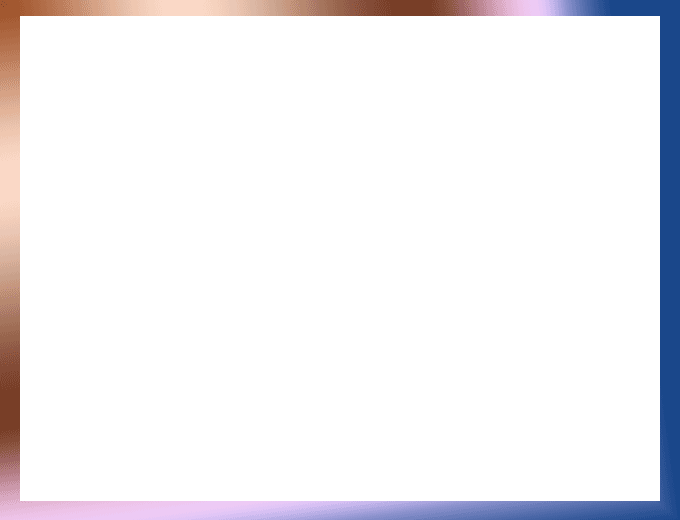 স্বাগতম
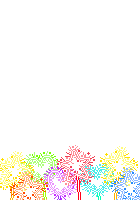 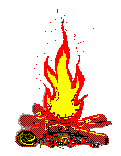 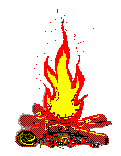 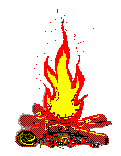 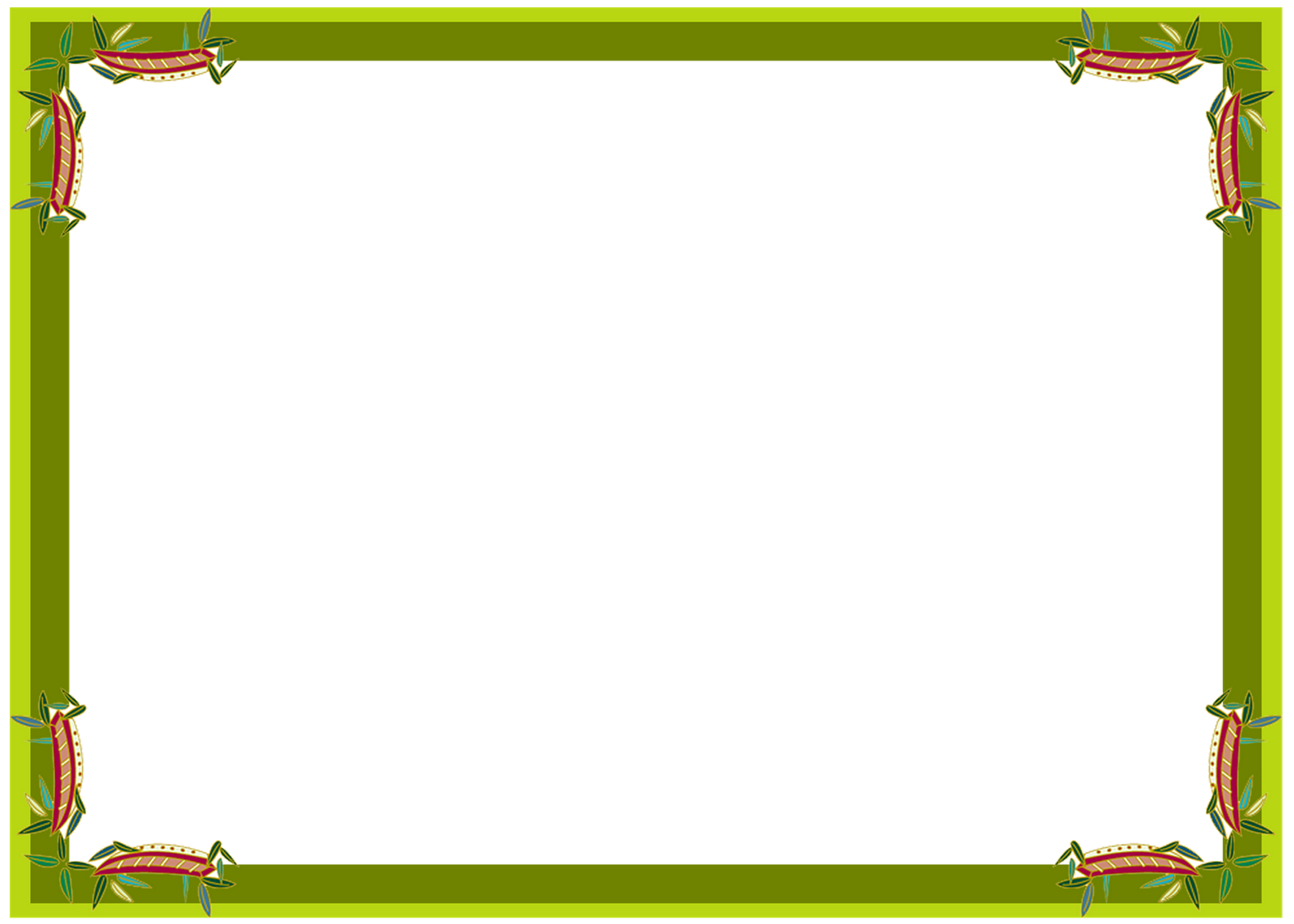 [Speaker Notes: শিক্ষার্থীদের আজকের পাঠে মনোযোগ আকর্ষণের জন্য আগুন জ্বলছে এমন একটি ছবি দেখানোর মাধ্যমে তাদেরকে স্বাগতম জানানো যেতে পারে। শিক্ষক ইচ্ছা করলে অন্যভাবেও শিক্ষার্থীদের স্বাগতম জানাতে পারেন। 












































































শিক্ষার্থীদের মনোযোগ আকর্ষণের জন্য আগুন জ্বলছে  এমন একটি ছবি দেখানোর মাধ্যমে শিক্ষার্থীদের স্বাগতম জানানো যেতে পারে। শিক্ষক ইচ্ছা করলে অন্যভাবেও শিক্ষার্থীদের স্বাগতম জানাতে পারেন।]
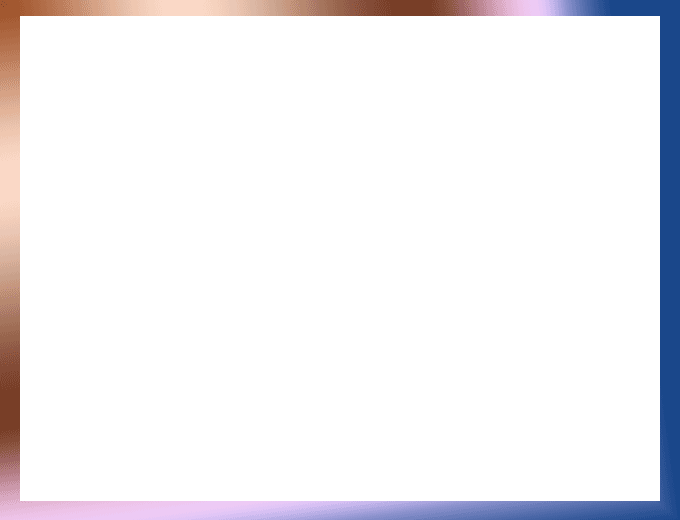 পরিচিতি
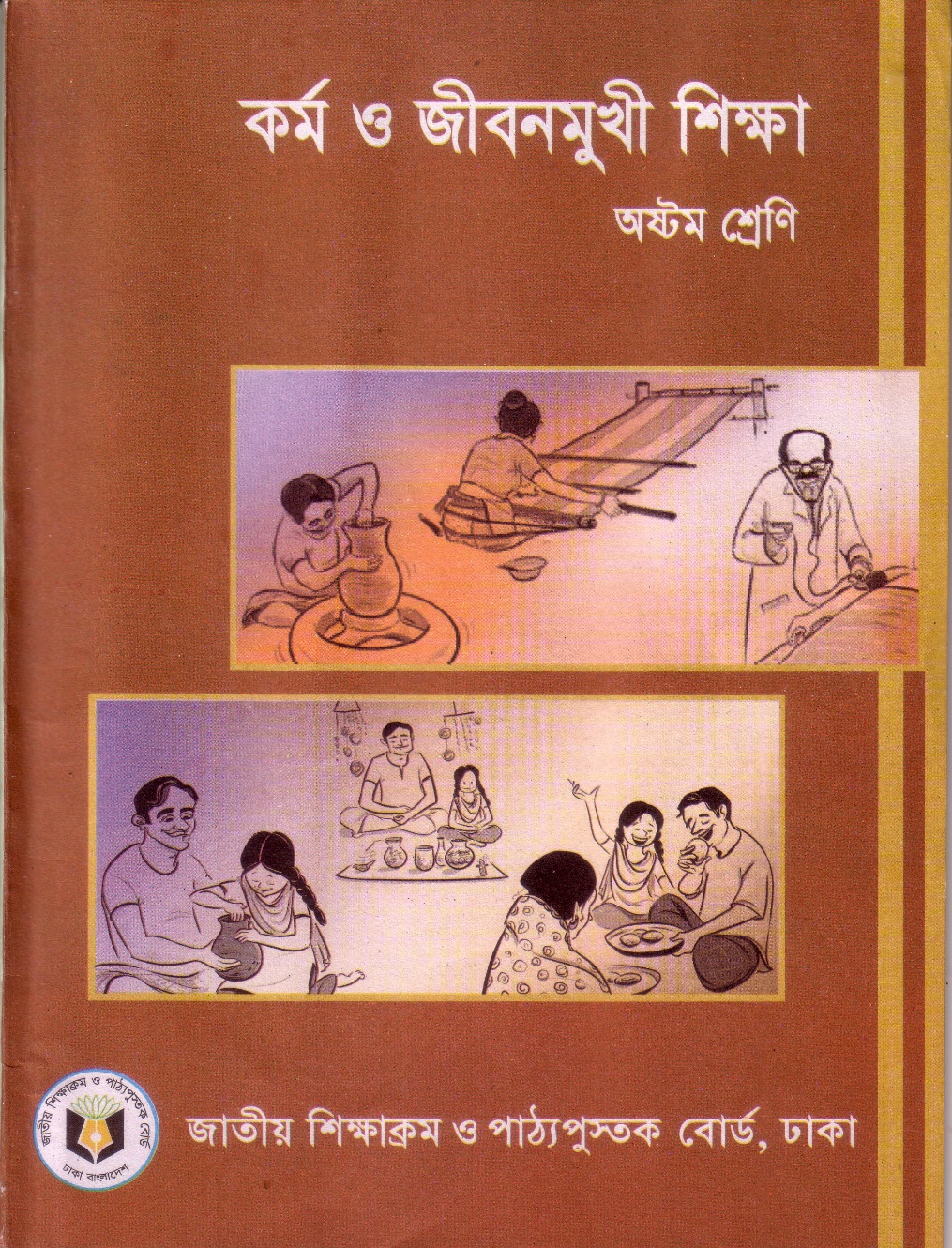 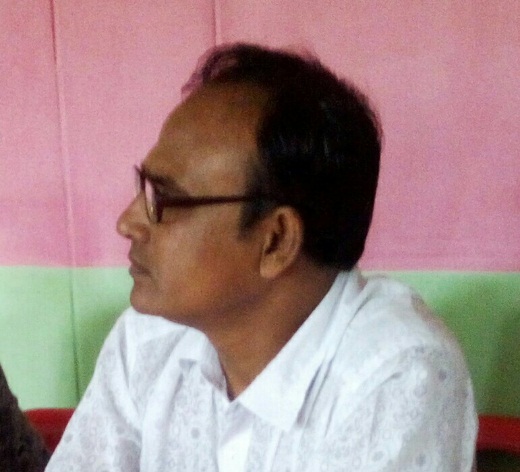 মো: আবু হাচান সরদার 
প্রধান শিক্ষক 
চুয়াডাঙ্গা কৃষ্ণনগর মাধ্যমিক বিদ্যালয় 
যশোর 
সেল: ০১৭১৫৩০৯৪২৩
অধ্যায়: ১, পাঠ:, ৩  সময় ৫০ মিনিট
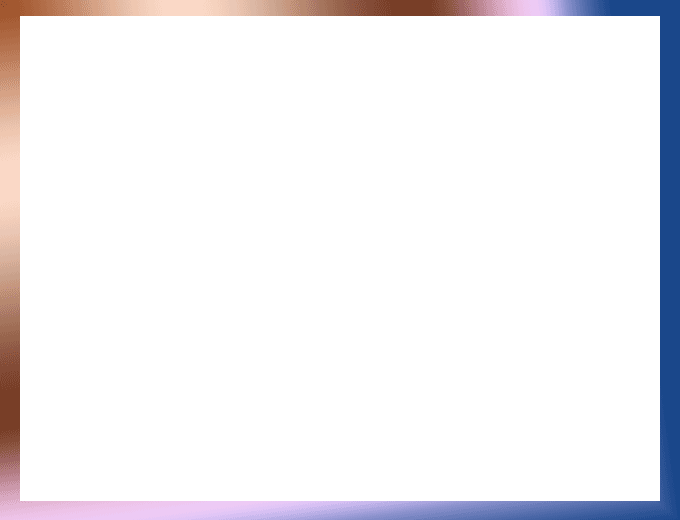 শিখনফল
এই পাঠ শেষে শিক্ষার্থীরা---
১। আগুন আবিষ্কারের কাহিনি বর্ণনা করতে পারবে। 
২। আগুনের ব্যবহার বর্ণনা করতে পারবে।
৩। আগুনের প্রয়োজনীয়তা ব্যাখ্যা করতে পারবে।
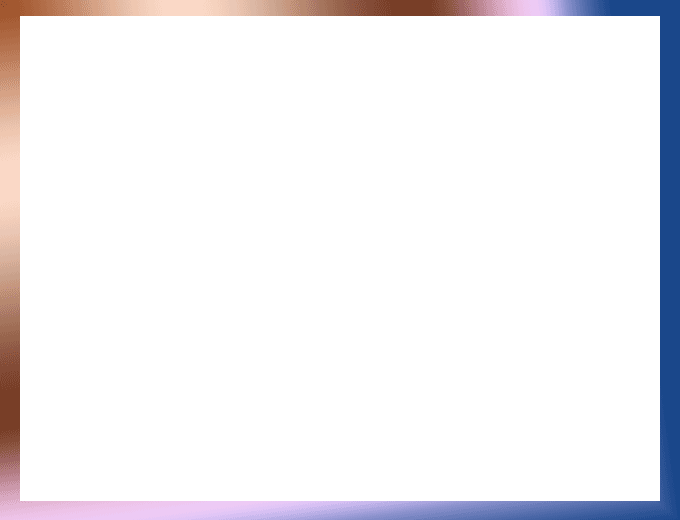 এসো আমরা একটি ভিডিও দেখি
ভিডিওটি দেখে তোমরা কী বুঝলে?
আগুনে বন পুড়ে সাবাড় হচ্ছে।
[Speaker Notes: শিক্ষক শিক্ষার্থীদের ভিডিওটি দেখিয়ে জানতে চাইবে ভিডিওটিতে তোমরা কী দেখলে এবং এটি কী করে হলো ?  শিক্ষার্থীরা উত্তর প্রদানের পর আপনি সঠিক উত্তর দেখাবেন।]
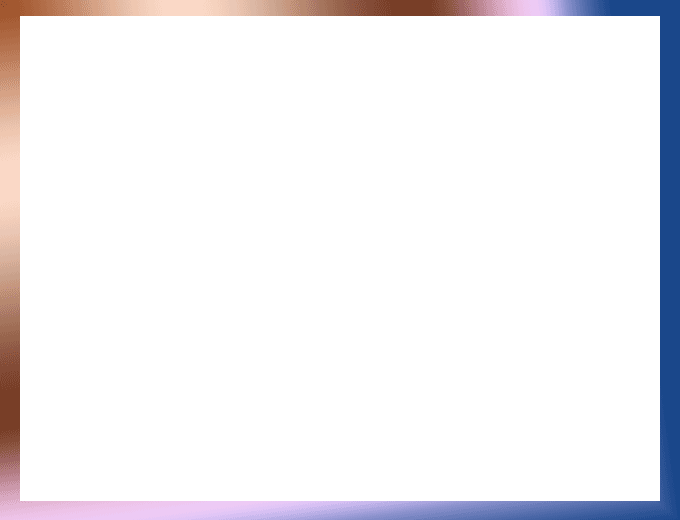 এই ছবিটি দেখে কী বোঝা যায়?
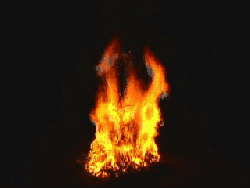 আধুনিক সভ্যতায়  আগুন খুবই গুরুত্বপূর্ণ। সভ্যতার শুরুতেই মানুষ আবিষ্কার করেছিল আগুন। যে কয়েকটি আবিষ্কার মানুষকে সভ্য মানুষ হিসেবে পরিচিত করেছে তার মধ্যে আগুন অন্যতম।
[Speaker Notes: শিক্ষক প্রশ্ন করবেন ছবিতে তোমরা কী দেখছ?  শিক্ষার্থীরা উত্তর প্রদানের পর আপনি সঠিক উত্তরটি দিয়ে (উত্তরঃ আগুন)  পাঠ  ঘোষণা করবেন।]
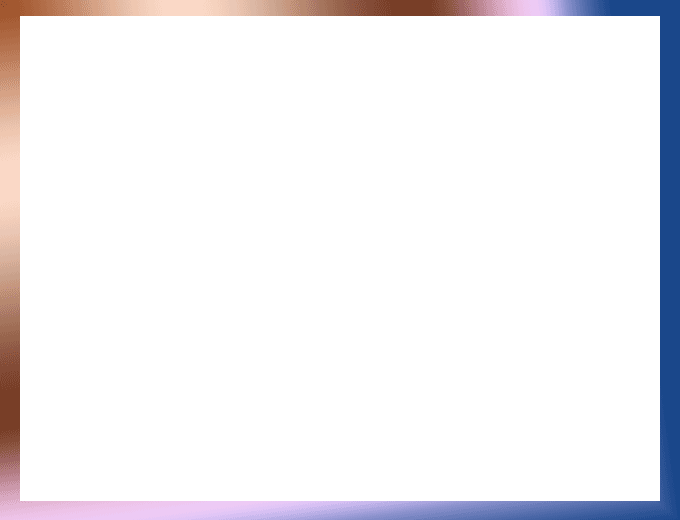 আগুন আবিষ্কারের কাহিনি
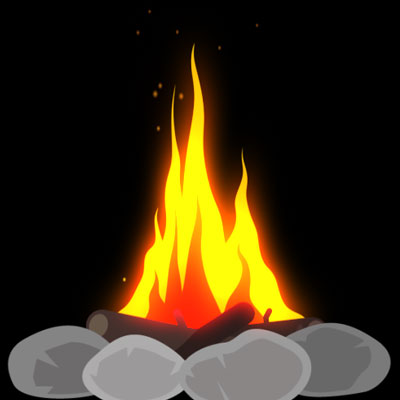 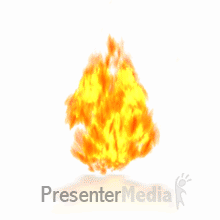 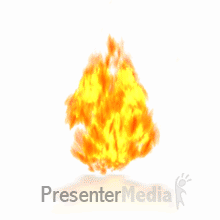 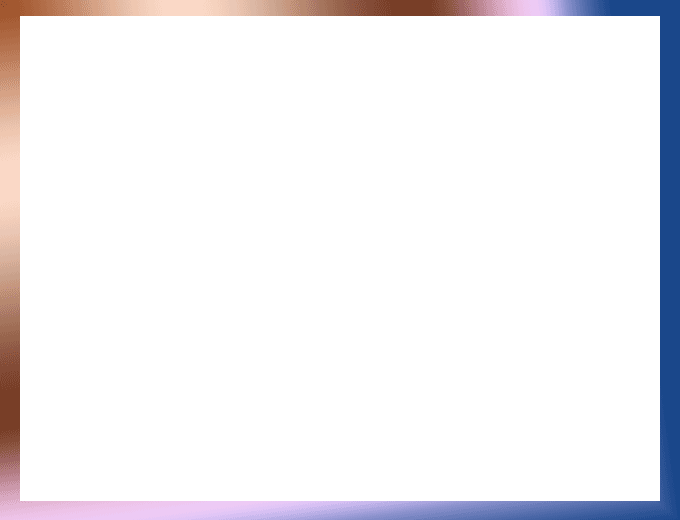 ছবির মানুষগুলো কোন যুগের এবং তারা কী করছে ?
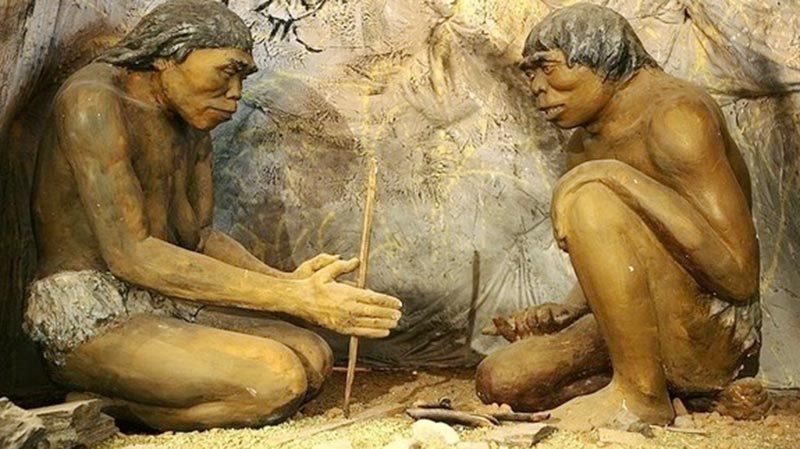 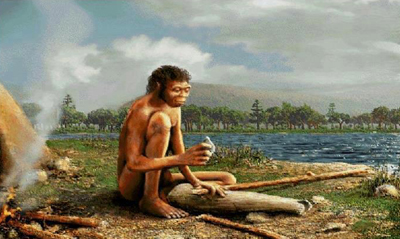 আদিম যুগের মানুষ
তারা পাথরে পাথরে ঘষে আগুন জ্বালানোর চেষ্টা করছে এবং এভাবে আগুনের সৃষ্টি হয়েছে।
[Speaker Notes: শিক্ষক স্লাইডের ছবিগুলো দেখিয়ে শিক্ষার্থীদের কাছ থেকে জেনে নিবেন কীভাবে আগুনের সৃষ্টি হল। শিক্ষার্থীরা উত্তর প্রদানের পর আপনি সঠিক উত্তর দেখাবেন।]
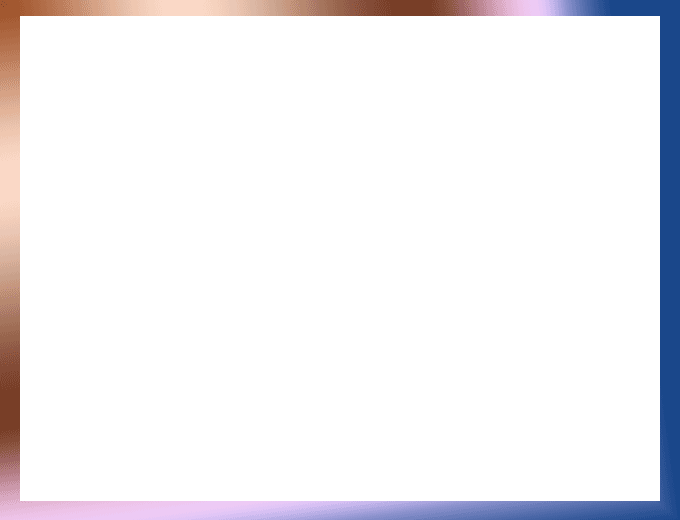 ছবি দেখে কী বোঝা যায়?
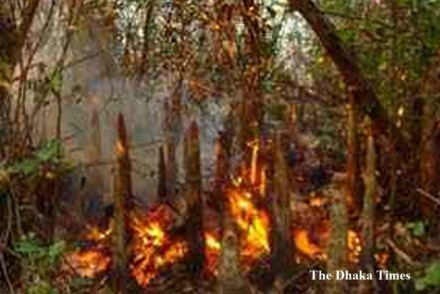 আগুনে বন পুড়ছে
কীভাবে?
শুকনো ডালে ডালে ঘষা লেগে সৃষ্টি হওয়া স্ফূলিঙ্গ  থেকে তৈরি হয় বিশাল আগুন। এভাবে আগুনের সৃষ্টি।
[Speaker Notes: শিক্ষক স্লাইডের ছবিগুলো দেখিয়ে শিক্ষার্থীদের কাছ থেকে জেনে নিবেন কীভাবে আগুনের সৃষ্টি হল। শিক্ষার্থীরা উত্তর প্রদানের পর আপনি সঠিক উত্তর দেখাবেন।]
ছবিতে দেখে কী বোঝা যাচ্ছে?
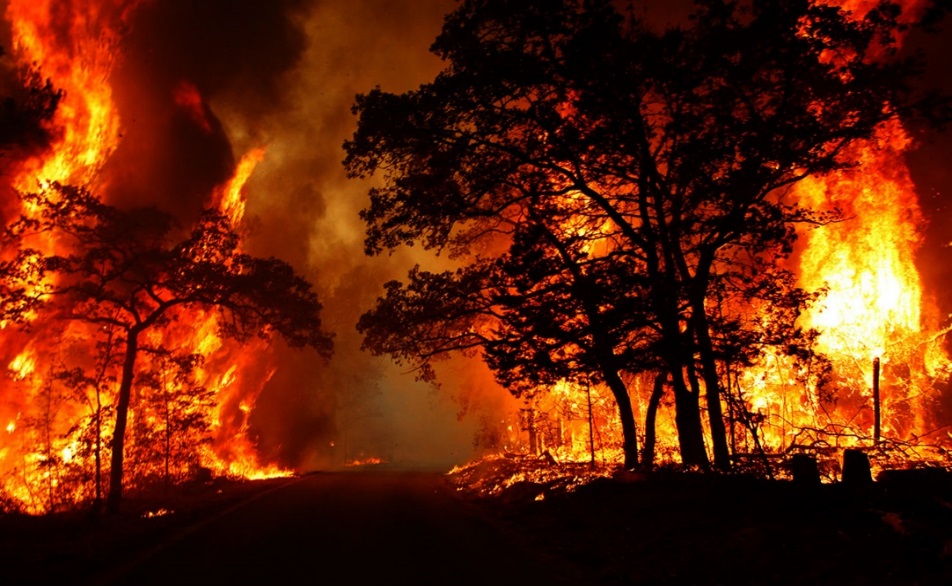 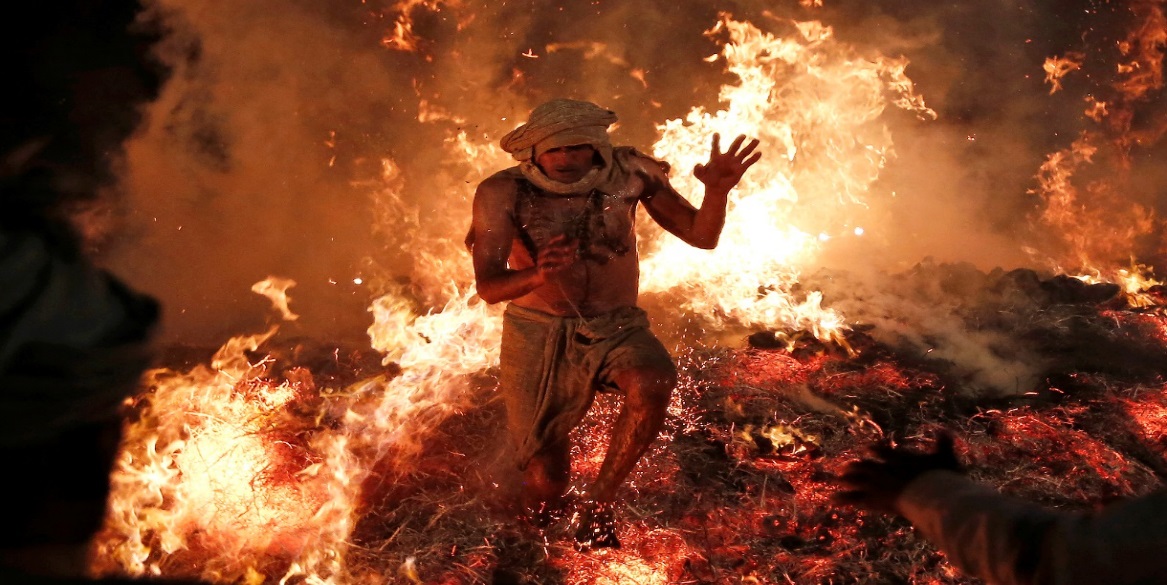 আগুনের ভয়ে পালাচ্ছে
বনে আগুন লেগেছে
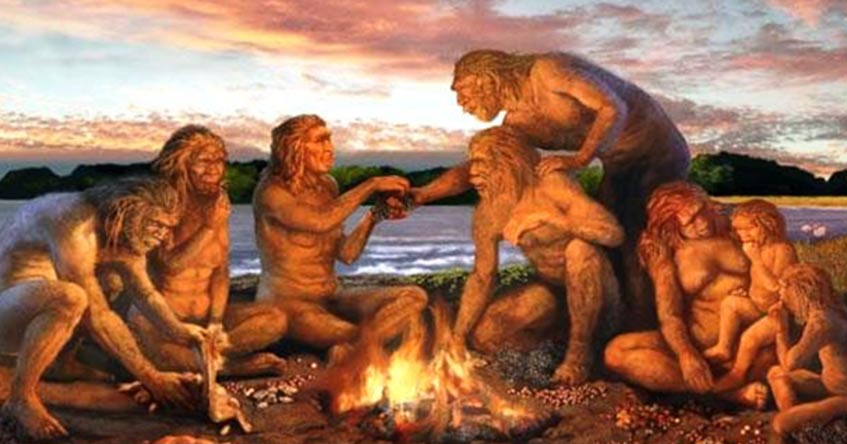 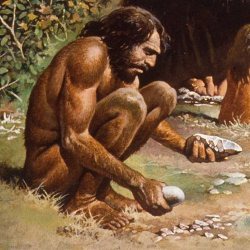 পশু ঝলসিয়ে খাচ্ছে
পাথরে পাথরে ঘসে আগুন জালাচ্ছে
[Speaker Notes: শিক্ষক স্লাইডের ছবিগুলো দেখিয়ে শিক্ষার্থীদের কাছ থেকে জেনে নিবেন আগুন নিয়ে কী ভাবতো এবং কীভাবে আগুন জ্বালানো শিখলো। শিক্ষার্থীরা উত্তর প্রদানের পর আপনি সঠিক উত্তর দেখাবেন।]
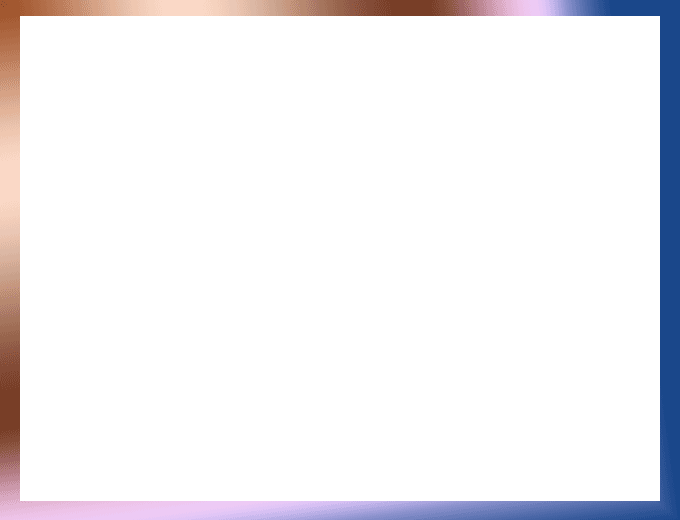 জোড়ায় কাজ
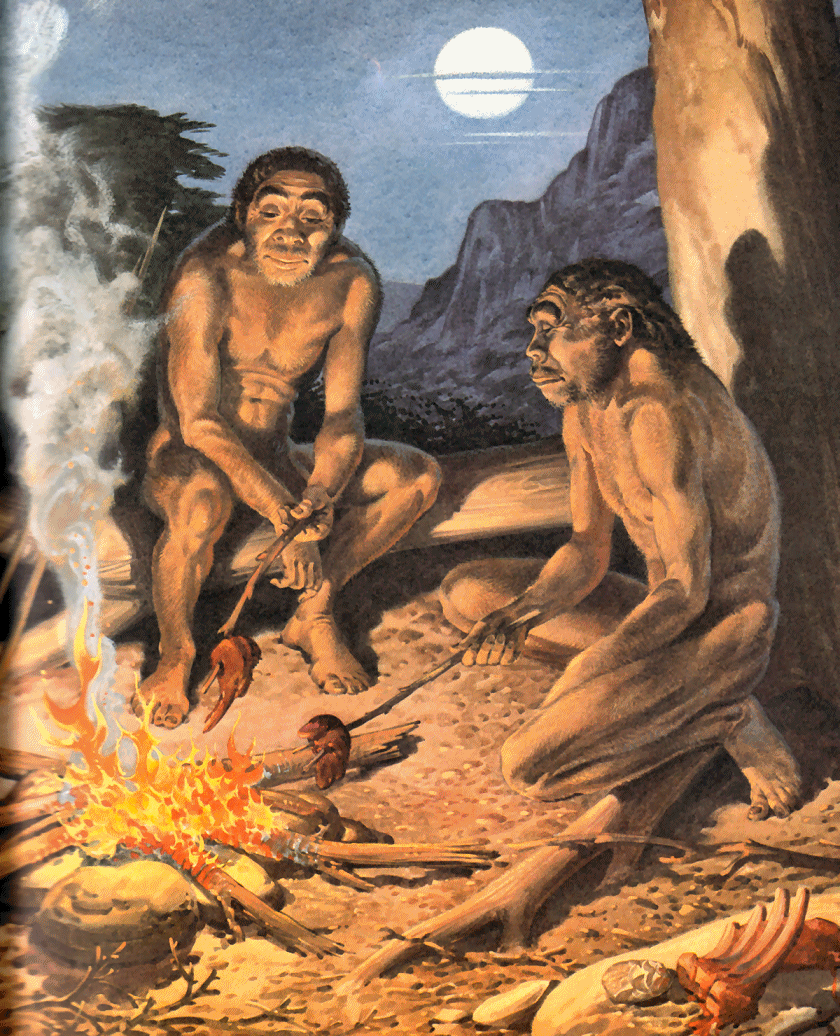 প্রর্দশিত চিত্র অনুযায়ী মানুষের কায়িক ও মেধাশ্রমের মাধ্যমে আগুন তৈরির ইতিহাস নিয়ে ৫টি বাক্য লিখ।
[Speaker Notes: শিক্ষক প্রশ্ন করবেন ছবিতে তোমরা কী দেখছ? কোন কোন কাজে আগুনের ব্যবহার হয়? উত্তরগুলো জোড়ায় বসে করবে। সময় নির্দিষ্ট করে দিন। সর্বশেষে শিক্ষার্থীরা কী কাজ করবে বা আপনার নির্দেশনা বুঝল কিনা যাচাই করে কাজটি করতে বলবেন।]
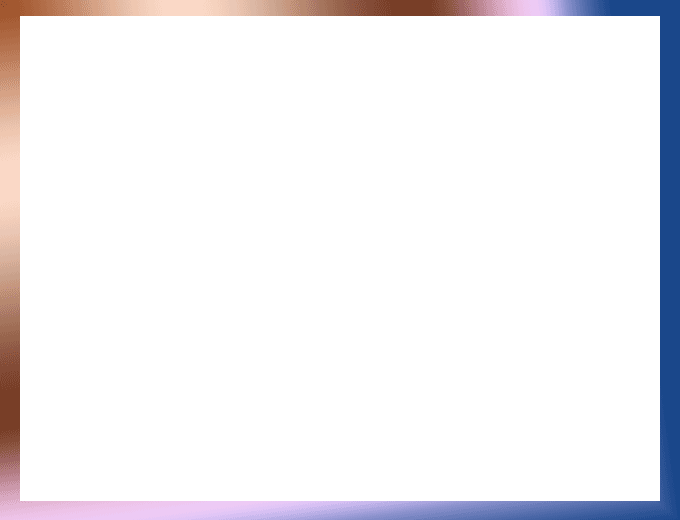 চিন্তা করে বলো কাজগুলোতে কিসের ব্যবহার হচ্ছে?
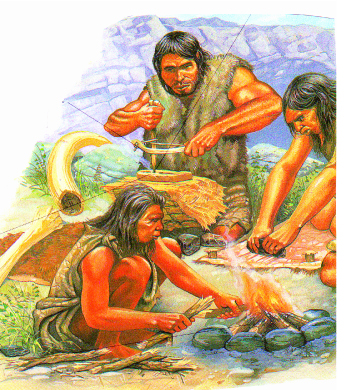 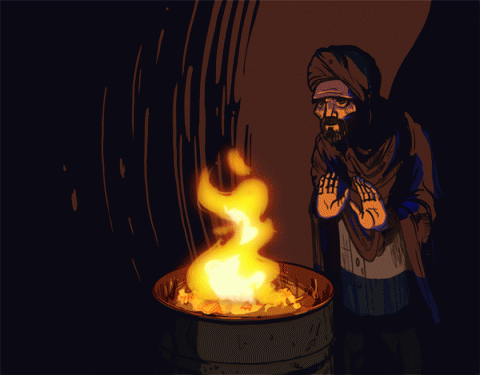 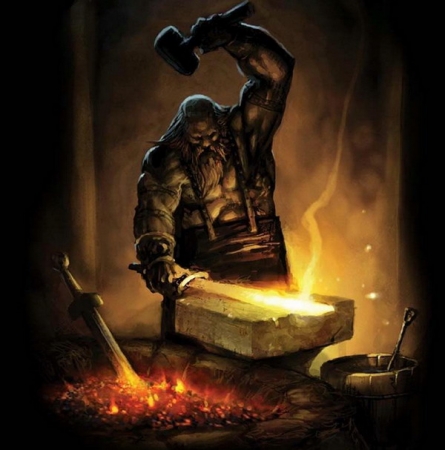 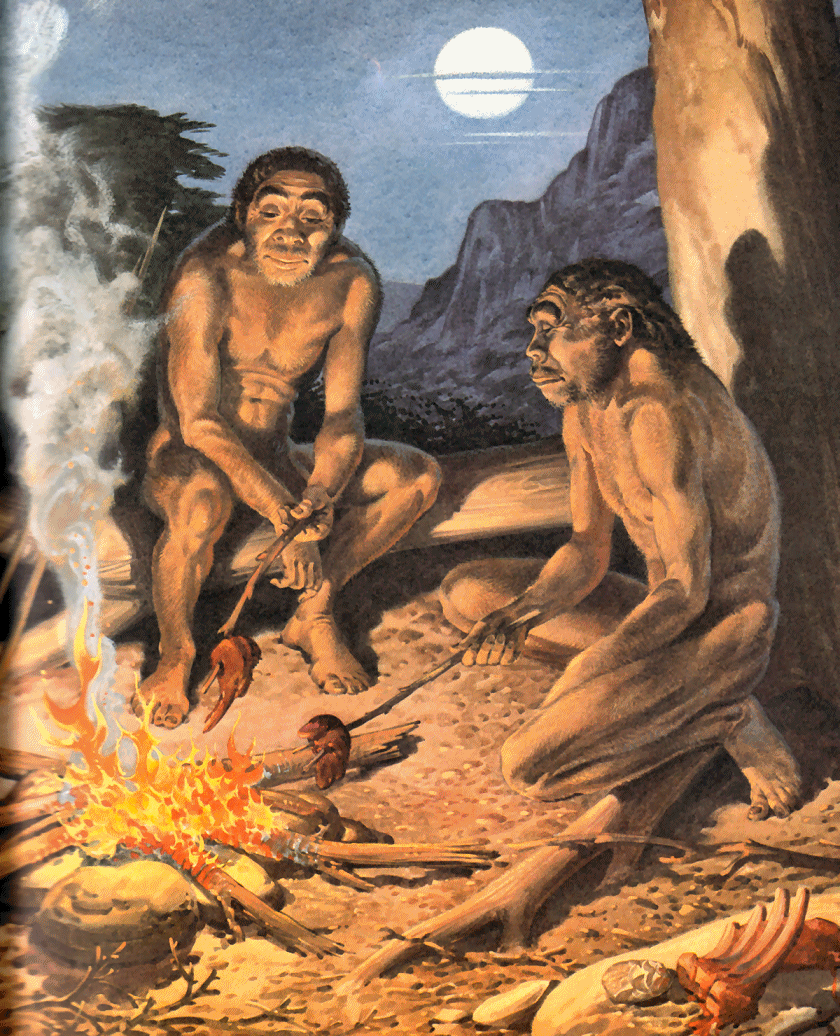 [Speaker Notes: শিক্ষক স্লাইডের ছবিগুলো দেখিয়ে শিক্ষার্থীদের কাছ থেকে জেনে নিবেন ছবির কাজগুলোতে কিসের ব্যবহার হচ্ছে ? শিক্ষার্থীরা  উত্তর প্রদানের পর আপনি সঠিক উত্তর  দেখাবেন। 
 ।]
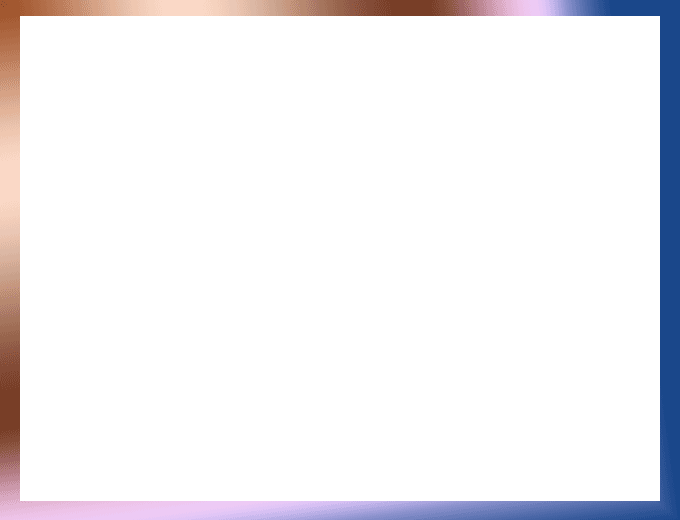 চিন্তা করে বলো কাজগুলোতে কিসের ব্যবহার হচ্ছে?
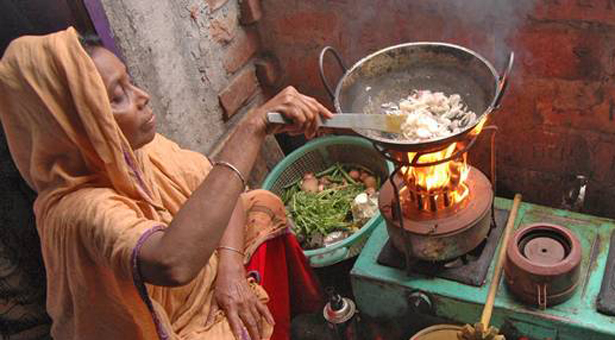 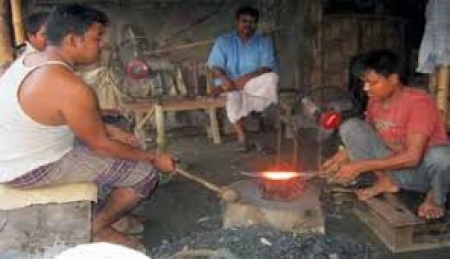 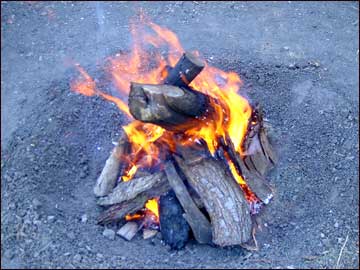 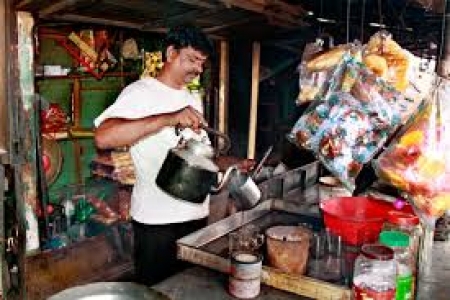 [Speaker Notes: শিক্ষক স্লাইডের ছবিগুলো দেখিয়ে শিক্ষার্থীদের কাছ থেকে জেনে নিবেন ছবির  কাজগুলো কী এবং এতে কিসের ব্যবহার হচ্ছে? ? শিক্ষার্থীরা  উত্তর প্রদানের পর আপনি সঠিক উত্তর  দেখাবেন। 
।]
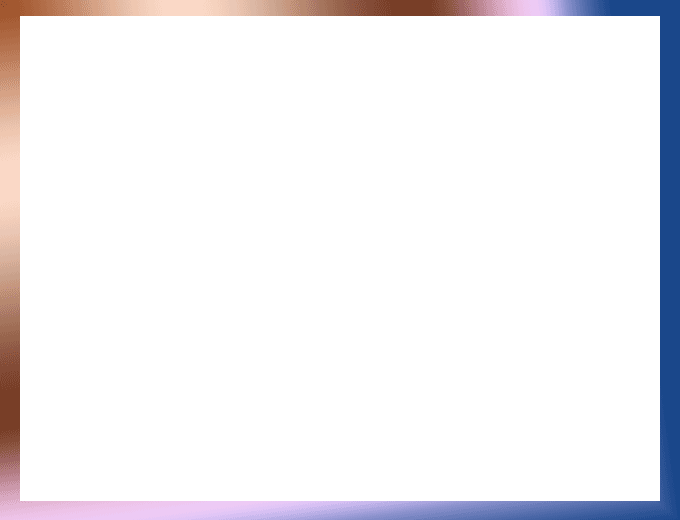 ছবিতে এটি কী এবং কেন প্রয়োজন?
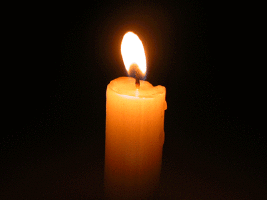 মোমবাতি
এটি থেকে আমরা আলো পাই এবং অন্ধকার দূর করে।
[Speaker Notes: শিক্ষক স্লাইডের ছবিটি দেখিয়ে শিক্ষার্থীদের কাছ থেকে জেনে নিবেন ছবির কাজটি  আমাদের কেন প্রয়োজন। শিক্ষার্থীরা উত্তর প্রদানের পর আপনি সঠিক উত্তরটি দেখাবে ।]
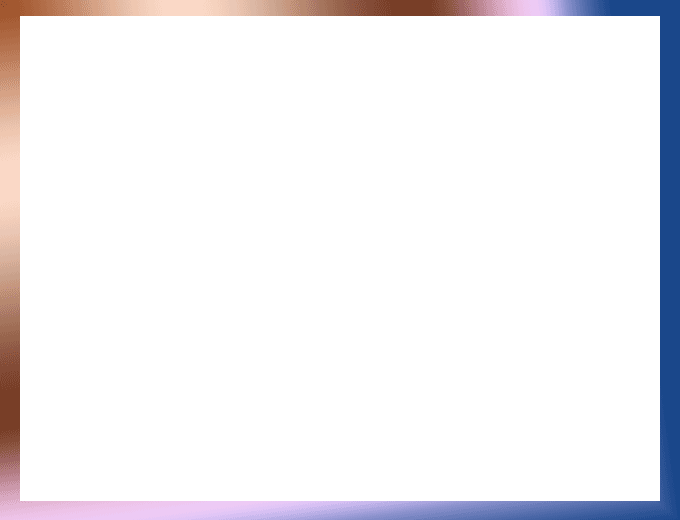 এটি কেন প্রয়োজন?
এটি কী ?
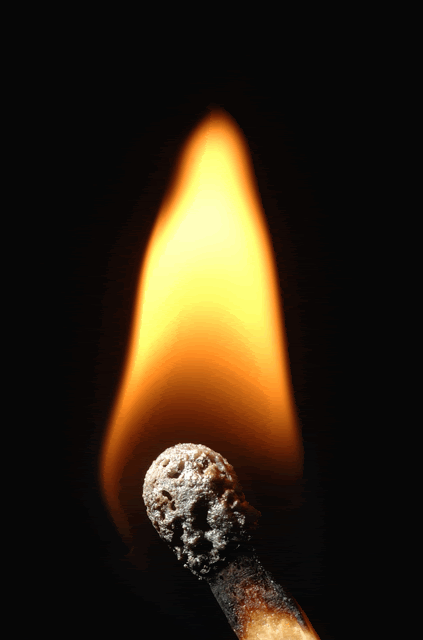 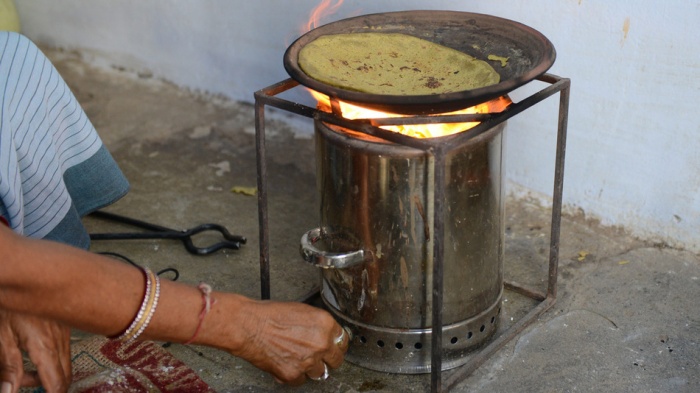 প্রজ্জ্বলিত আগুন
এটি দিয়ে আমরা রান্না করি, ইট পোড়ায়, শীত নিবারণ করি, মৃত জীবজন্তু পোড়ায় এমনি করে আগুন আমাদের অনেক কাজে লাগে। সুতরাং আগুন আমাদের খুবই প্রয়োজন।
[Speaker Notes: শিক্ষক স্লাইডের ছবিটি দেখিয়ে শিক্ষার্থীদের কাছ থেকে জেনে নিবেন ছবির কাজটি  আমাদের কেন প্রয়োজন? শিক্ষার্থীরা  উত্তর প্রদানের পর আপনি সঠিক উত্তর  দেখাবেন। 
 পরে উত্তর দেখাবে ।]
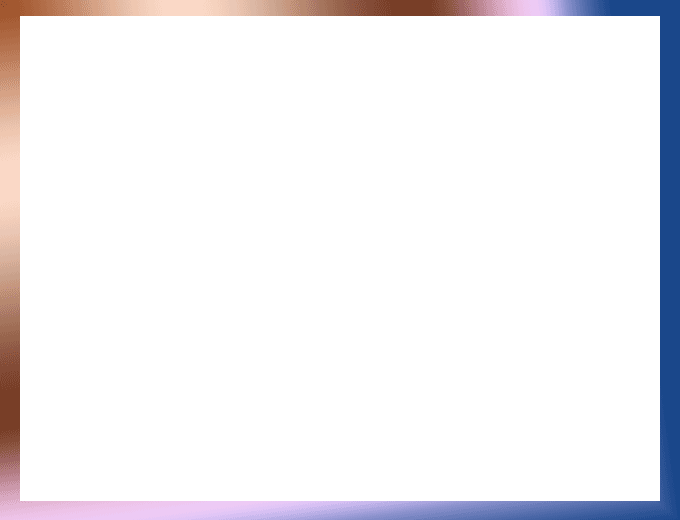 দলগত কাজ
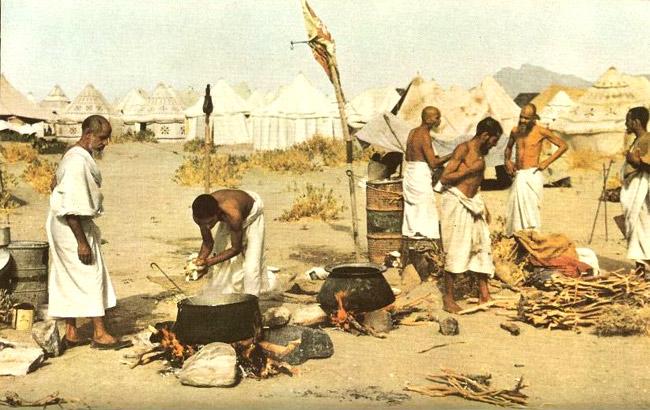 আগুন আবিষ্কার না হলে আধুনিক সভ্যতা এরুপ ধারণ করতো কী? তোমাদের মতামত দাও।
[Speaker Notes: সম্ভাব্য উত্তর: এক কথায় না যেমন অন্ধকারে থকতে হত,খাদ্য কাচা খেতে হতো, ,মাটি পুড়িয়ে ইট বানানো যেতো না, , গরম চা ও কফি পা্ন করা  যেত না ইত্যাদি।]
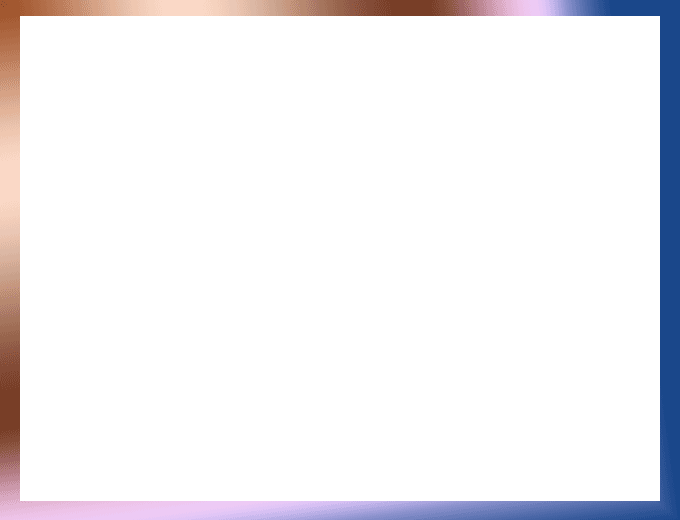 মূল্যায়ন
সঠিক উত্তর বের কর
* সভ্যতার শুরুতে মানুষ কোনটি আবিষ্কার করেছিল?
(ক) আগুন
(খ) চাকা
(ঘ) চাষাবাদের জিনিস
(গ) রোবট
* প্রাচীনকালে মানুষ আগুনকে কী ভাবতো?
(খ) দেবতার রোষের বহিঃপ্রকাশ
ক) খাদ্য সরবরাহ বৃদ্ধি পাবে
(ঘ) প্রত্যেকে উৎপাদন করবে
(গ) খাদ্যের মান কমে যাবে
উত্তর সঠিক হয়েছে
আবার চেষ্টা কর
[Speaker Notes: শিক্ষার্থীদের  দ্বারা মাউস ক্লিক করে নেওয়ার মাধ্যমে উত্তর নেওয়ার চেষ্টা করতে হবে।]
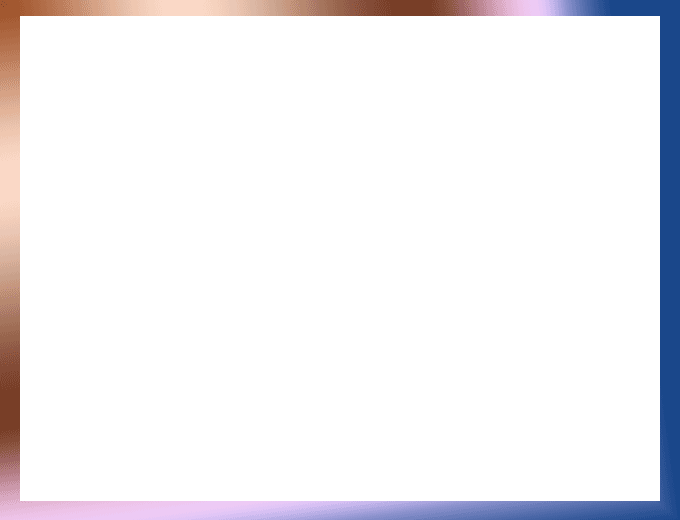 মূল্যায়ন
উত্তর সঠিক হয়েছে
আবার চেষ্টা কর
সঠিক উত্তর বের কর
১।  মানুষের অনেক বছর সময় লেগেছে-
iii) প্রকৃতিতে কীভাবে আগুনের সৃষ্টি হয় তা জানতে
ii) আগুনকে নিজের কাজে লাগাতে
i) আগুনের ব্যবহার আয়ত্ত করতে
নিচের কোনটি সঠিক?
(ঘ) i ও ii
(গ) i ও iii
(খ) ii ও iii
(ক) i , ii ও iii
২। মেধাশ্রম ও কায়িকশ্রম এক সাথে প্রয়োগ ও অনুশীলনের মাধ্যমে  মানুষ অর্জন করেছে---
i) আগুনকে নিজের কাজে লাগানোর দক্ষতা
iii) দীর্ঘ সময় আগুন জ্বালিয়ে রাখার কৌশল
ii) আগুনের উপর নিয়ন্ত্রণ প্রতিষ্ঠা
নিচের কোনটি সঠিক?
(খ) i ও iii
(গ) ii ও iii
(ঘ) i, ii ও iii
(ক) i ও ii
[Speaker Notes: শিক্ষার্থীদের  দ্বারা মাউস ক্লিক করে নেওয়ার মাধ্যমে উত্তর নেওয়ার চেষ্টা করতে হবে।]
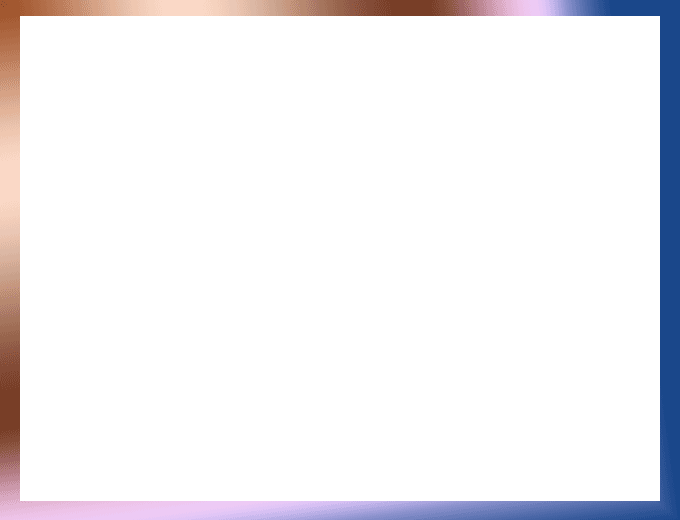 বাড়ির কাজ
আগুন থেকে তোমাদের বাড়ির  নিরাপত্তার জন্য কী কী ব্যবস্থা নেয়া যায়?
[Speaker Notes: সম্ভাব্য উত্তর:  বাচ্চাদের থেকে আগুন দূরে রাখা, সেখানে-সেখানে জ্বালিয়ে না রাখা---]
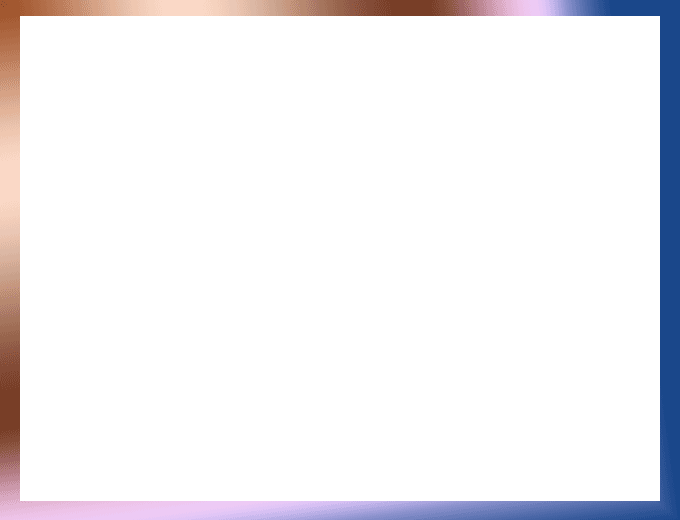 সকলকে ধন্যবাদ